Music Unit 2 L4
How can you express the meaning
of a song effectively?
Miss Al-Hanoush
‹#›
Notes on the stave in treble clef & the keyboard
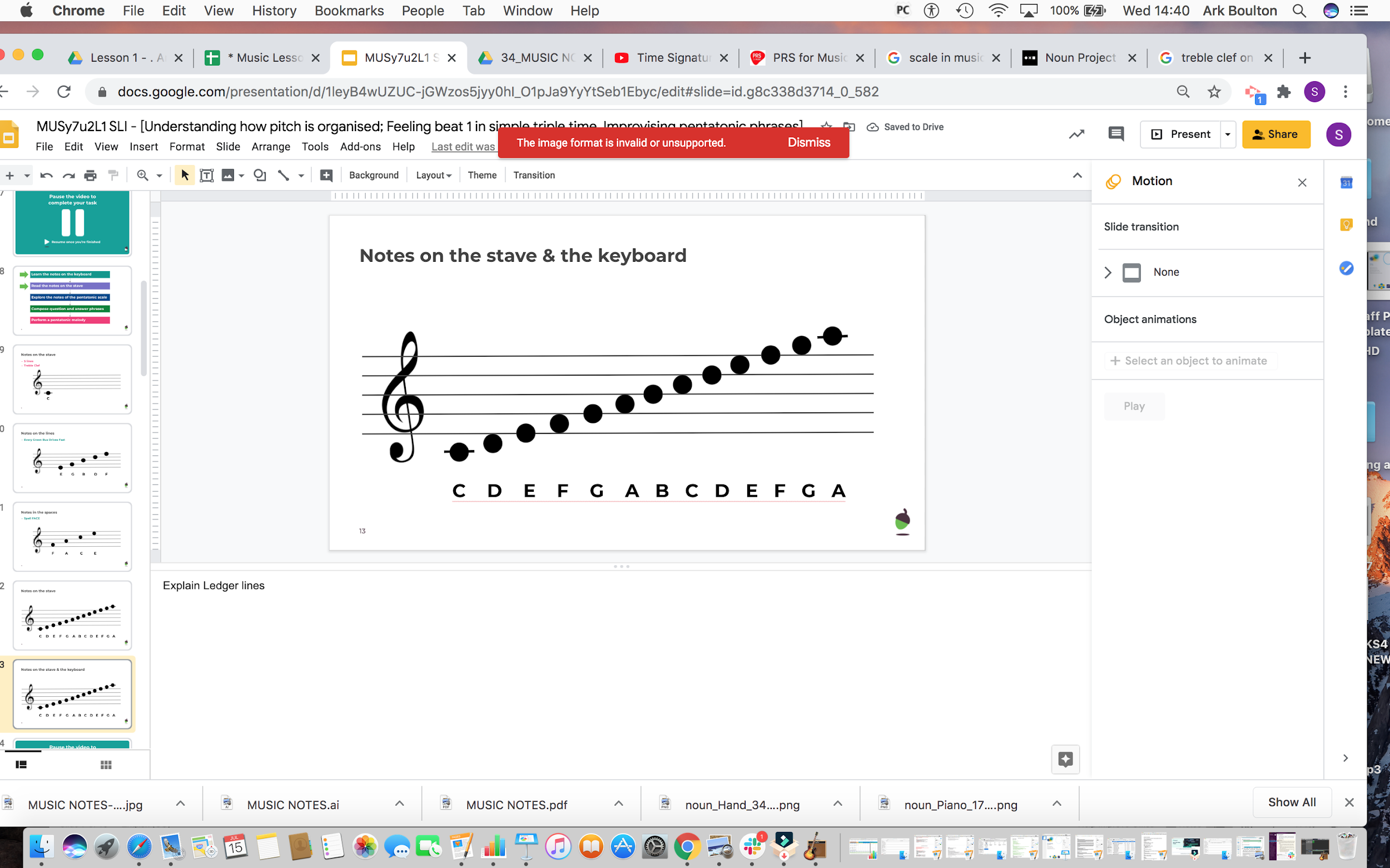 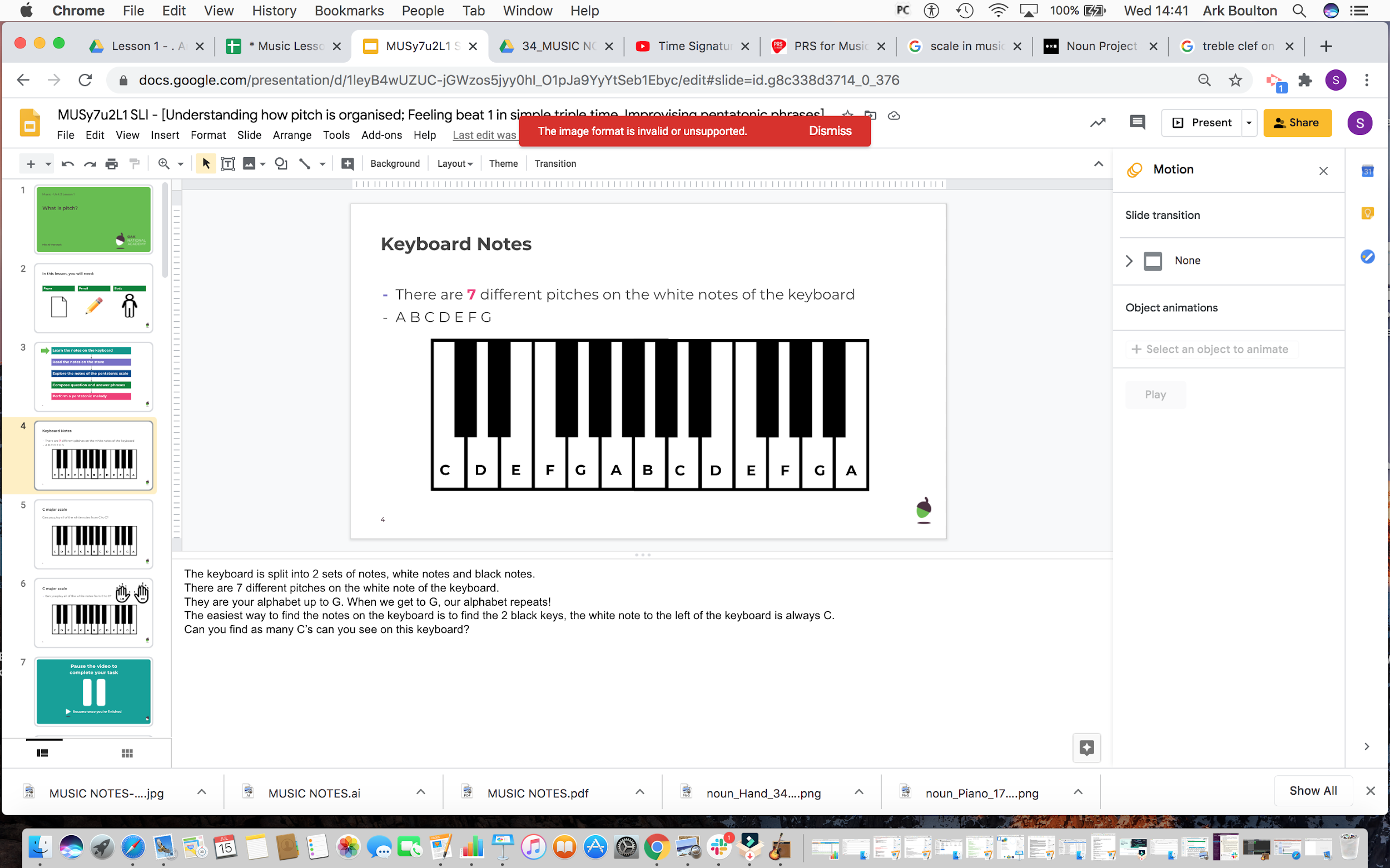 [The Noun Project] - [ Joeleen Moy] - [Piano]
‹#›
[Speaker Notes: Here we can see how the pitches on the stave relate to our notes on the keyboard.
If we go to the right of the keyboard, our notes go higher in pitch, if we move to the left of the keyboard, our pitches go lower.
*Model this on the keyboard* - show on camera!]
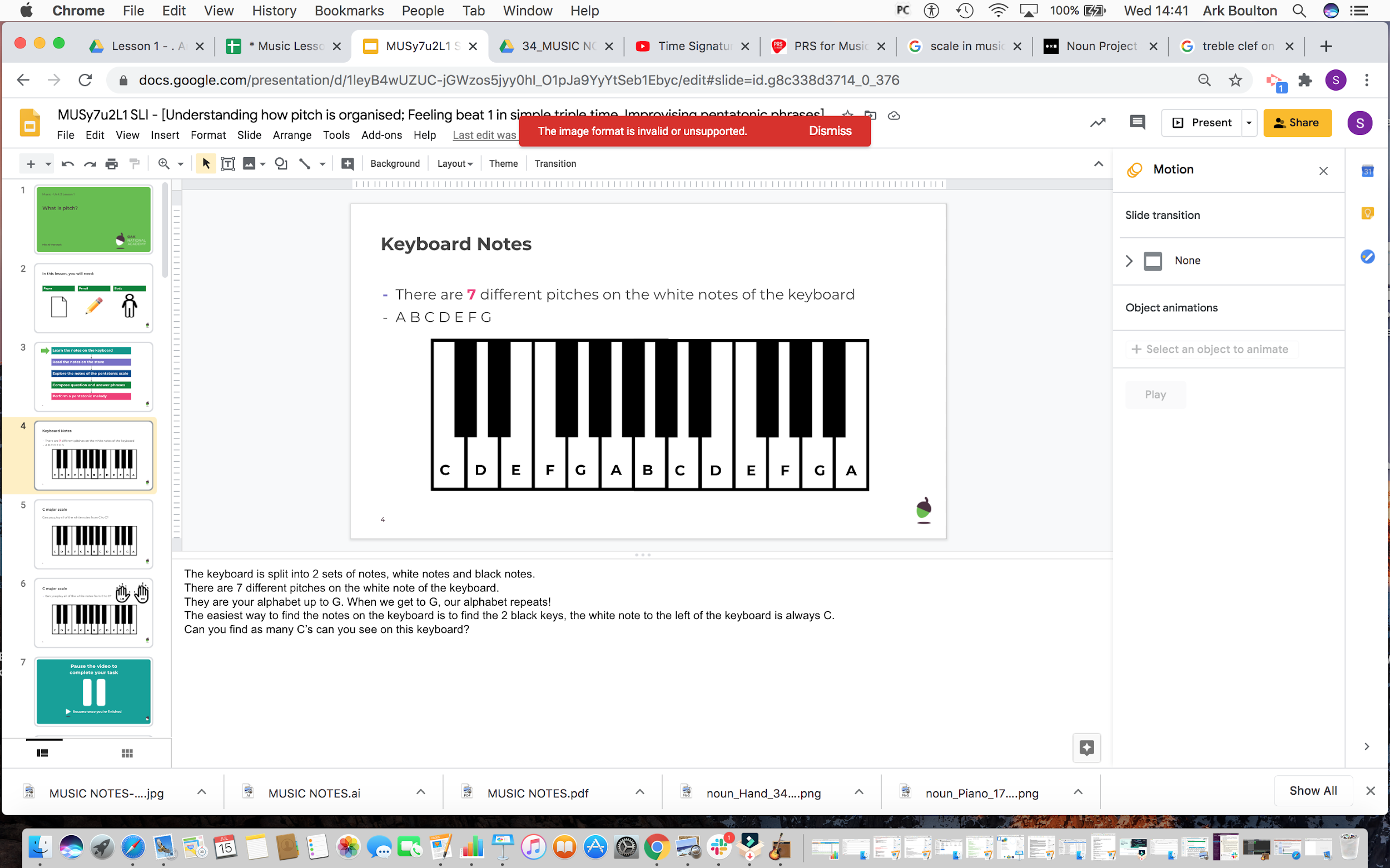 Performing ‘Amazing Grace’
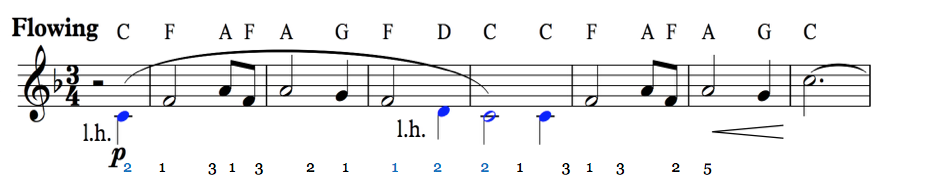 21    123
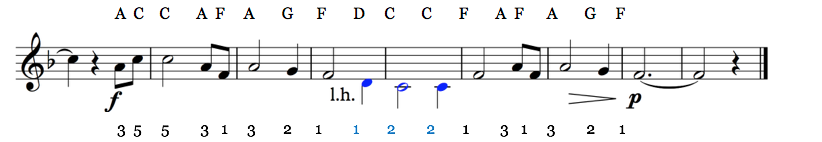 ‹#›
[Speaker Notes: What can you see on the screen that wasn’t there before? ‘Flowing’
This is the composers articulation marking - would we play legato or staccato?. - legato.
Here is Amazing Grace performed legato with our dynamic markings.]